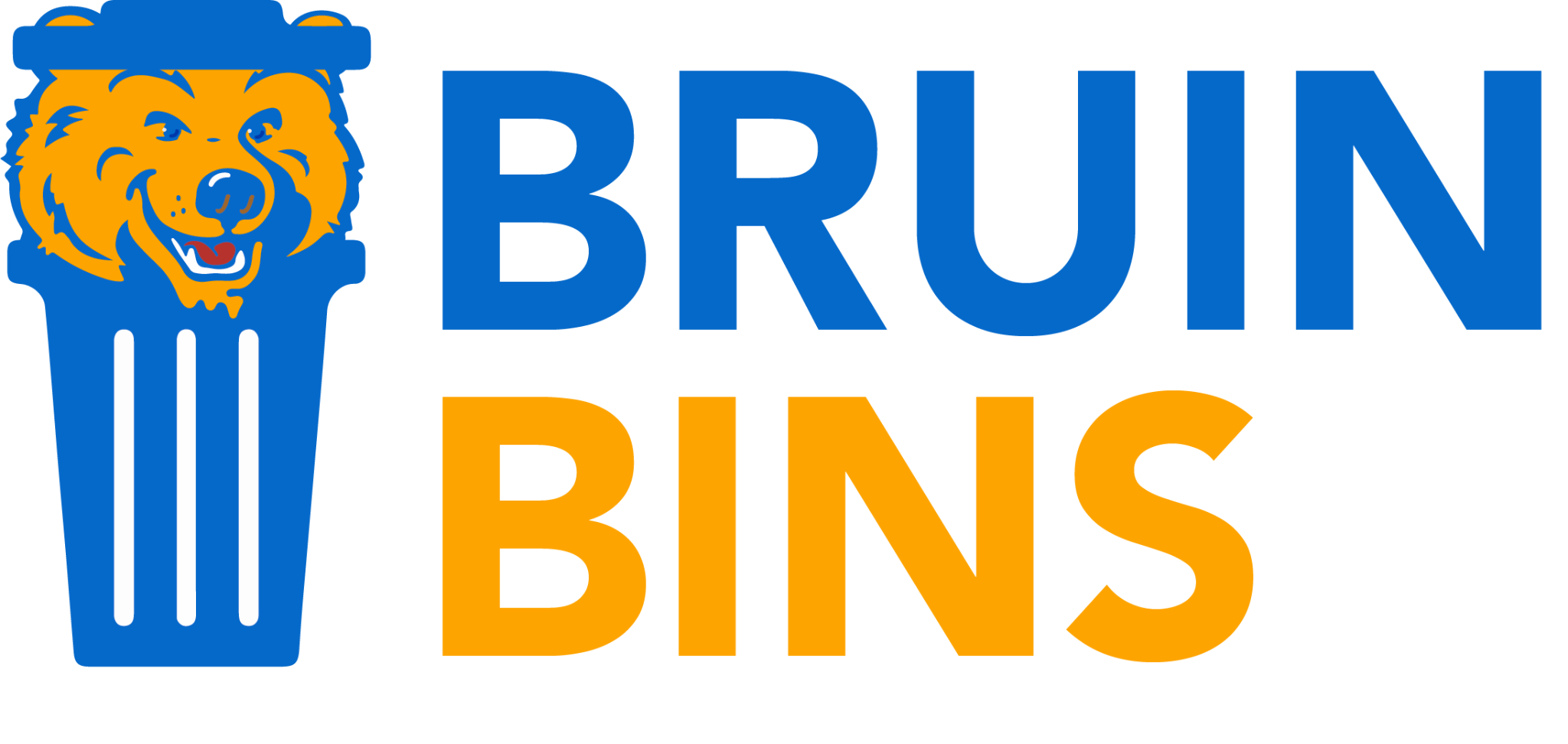 Smart trash cans for a smarter world, starting at UCLA.
IDEA Hacks Team 7
Why Bruin Bins?
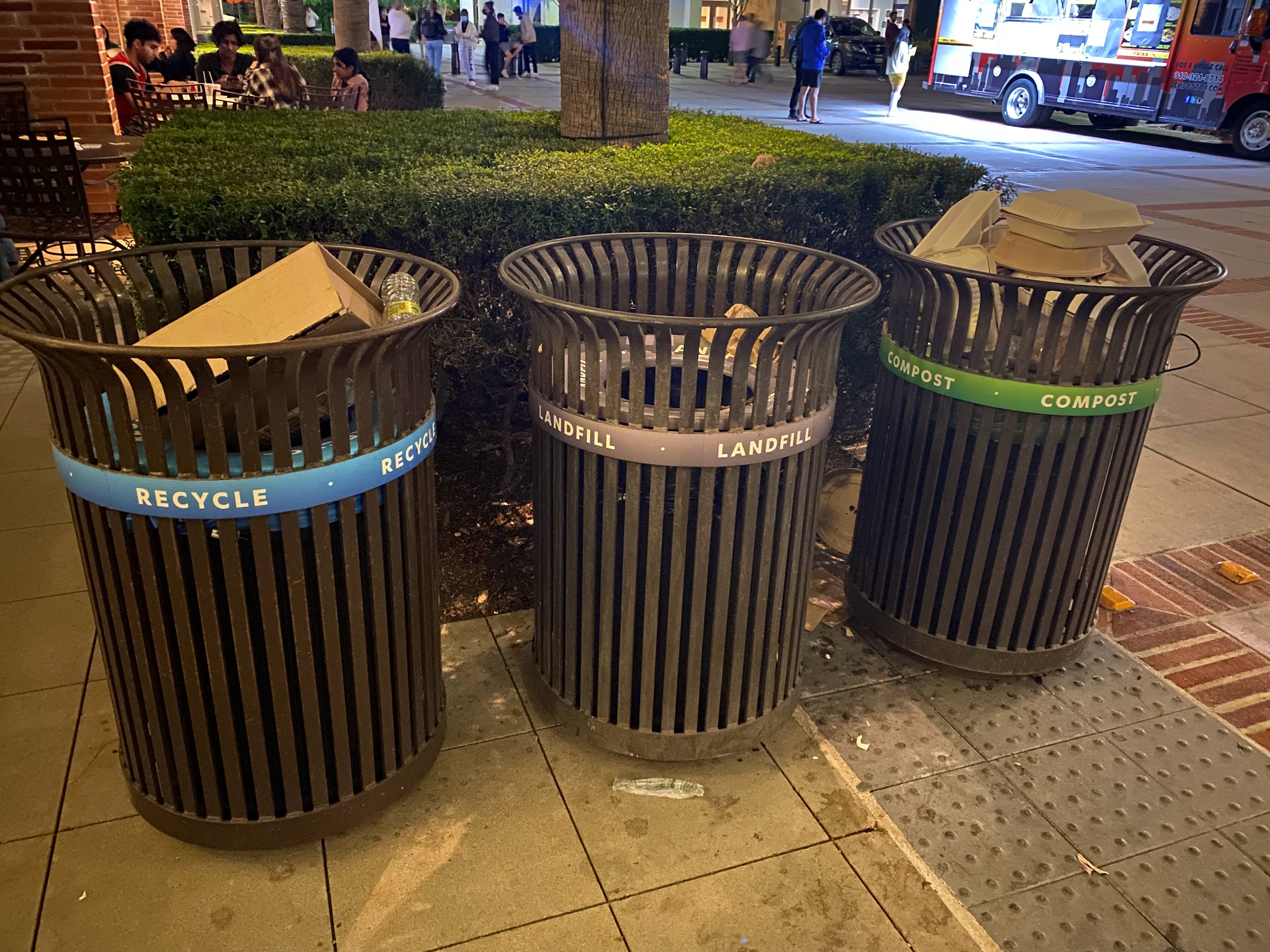 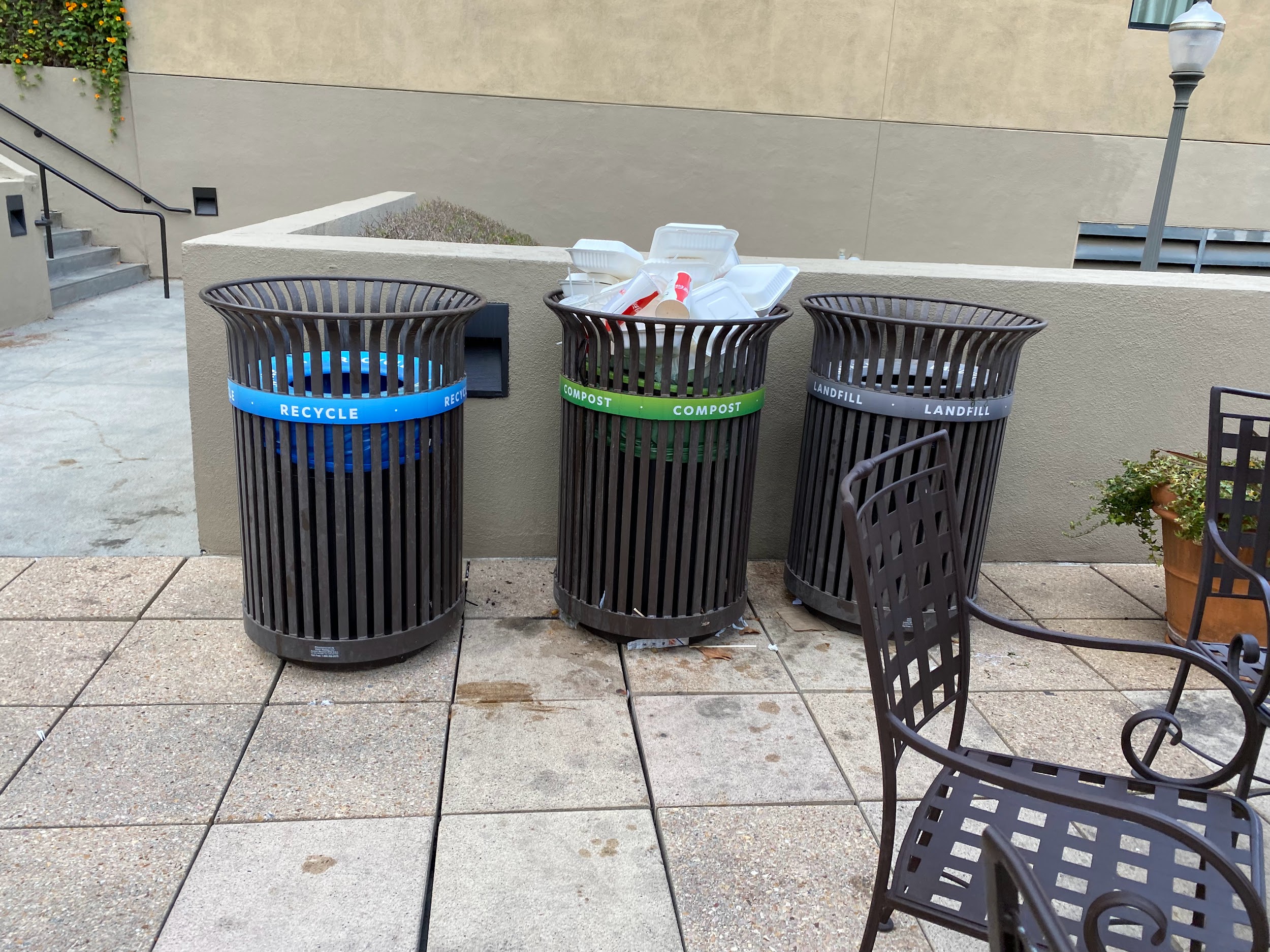 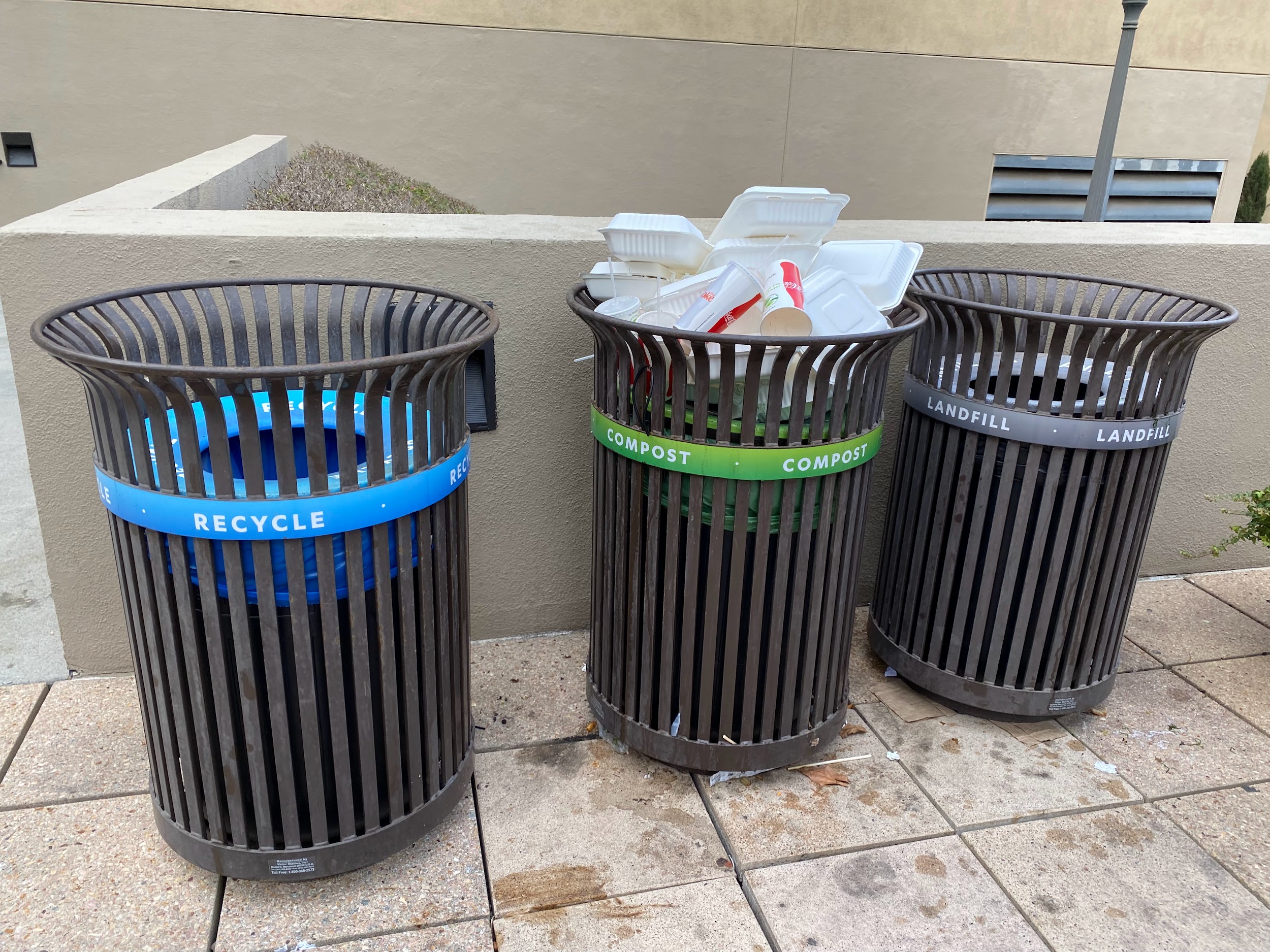 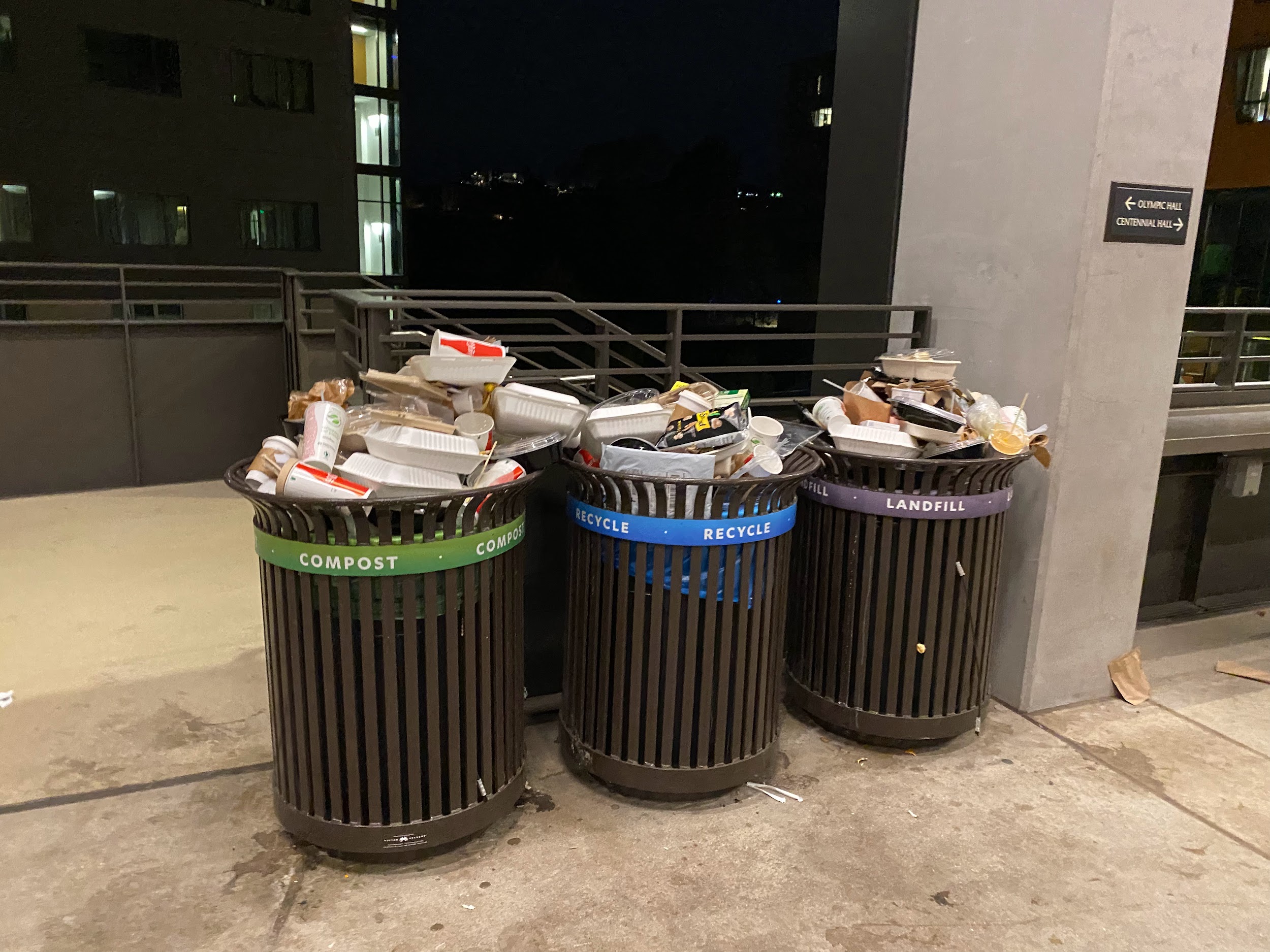 UCLA has a trash problem.
Reducing quality of life
Non-proper trash disposal
Some trash cans are overused, while some are underutilized
Stalling UCLA’s 2025 zero-waste target
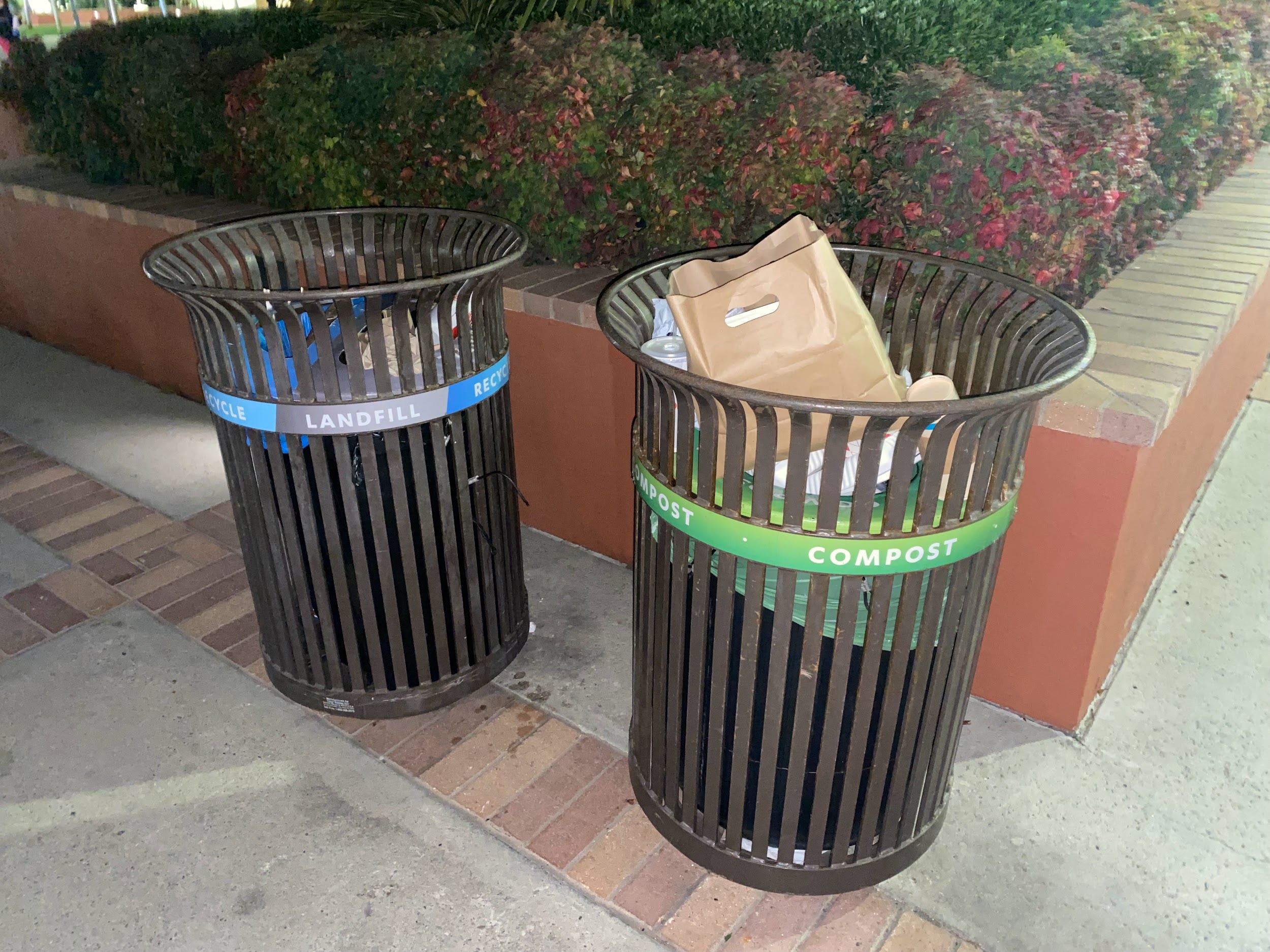 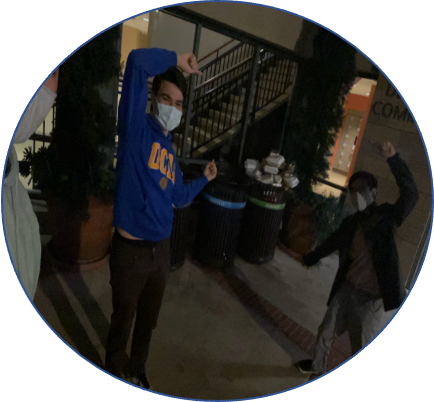 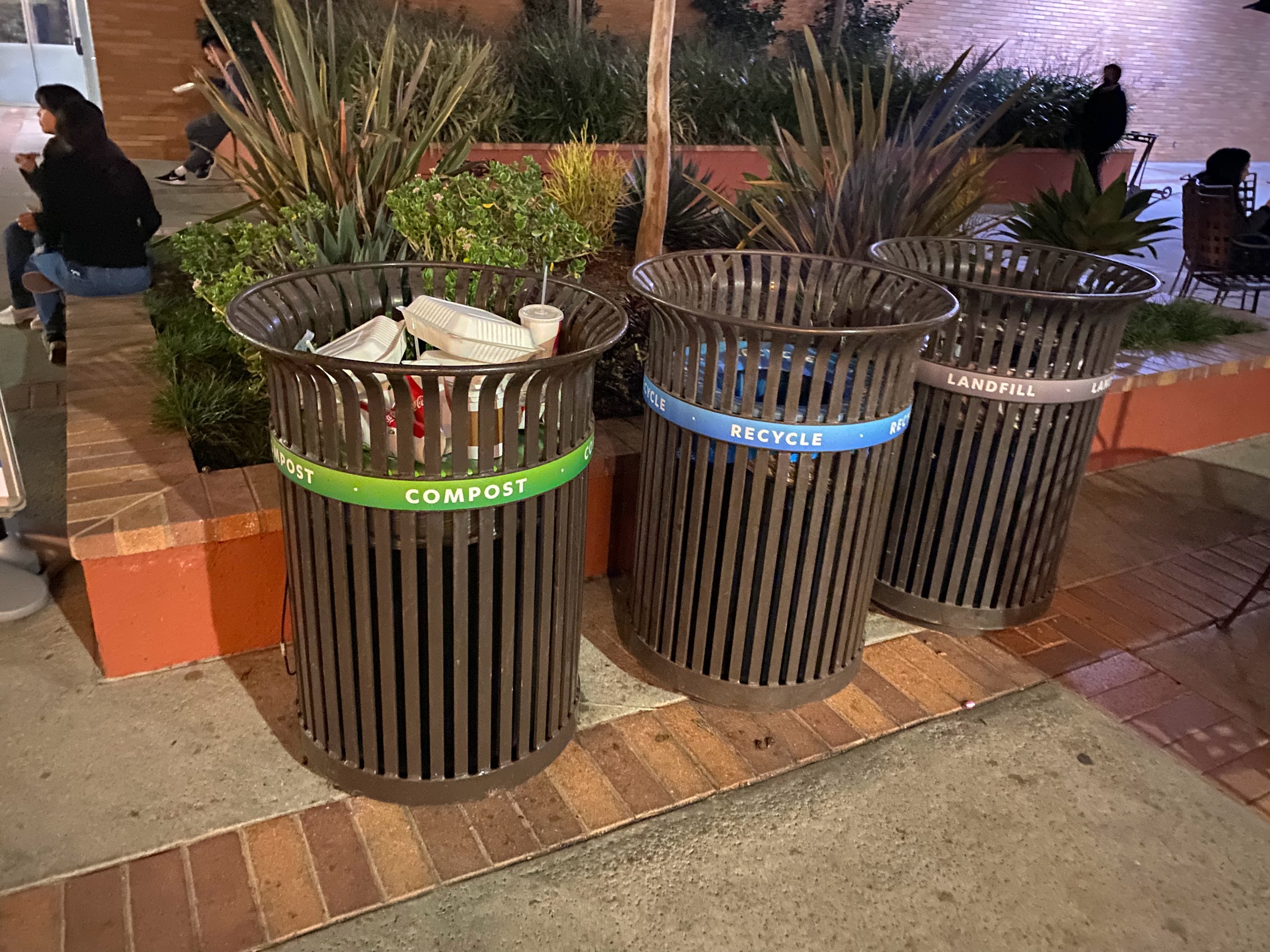 [Speaker Notes: UCLA zero-waste Policy Target: 90% diversion from landfill by 2025
When trash goes in the wrong trash can, compost could go to landfill as well as contaminate recyclable trash]
Overused Trash Cans (incorrect uses too!)
Underused Trash Cans
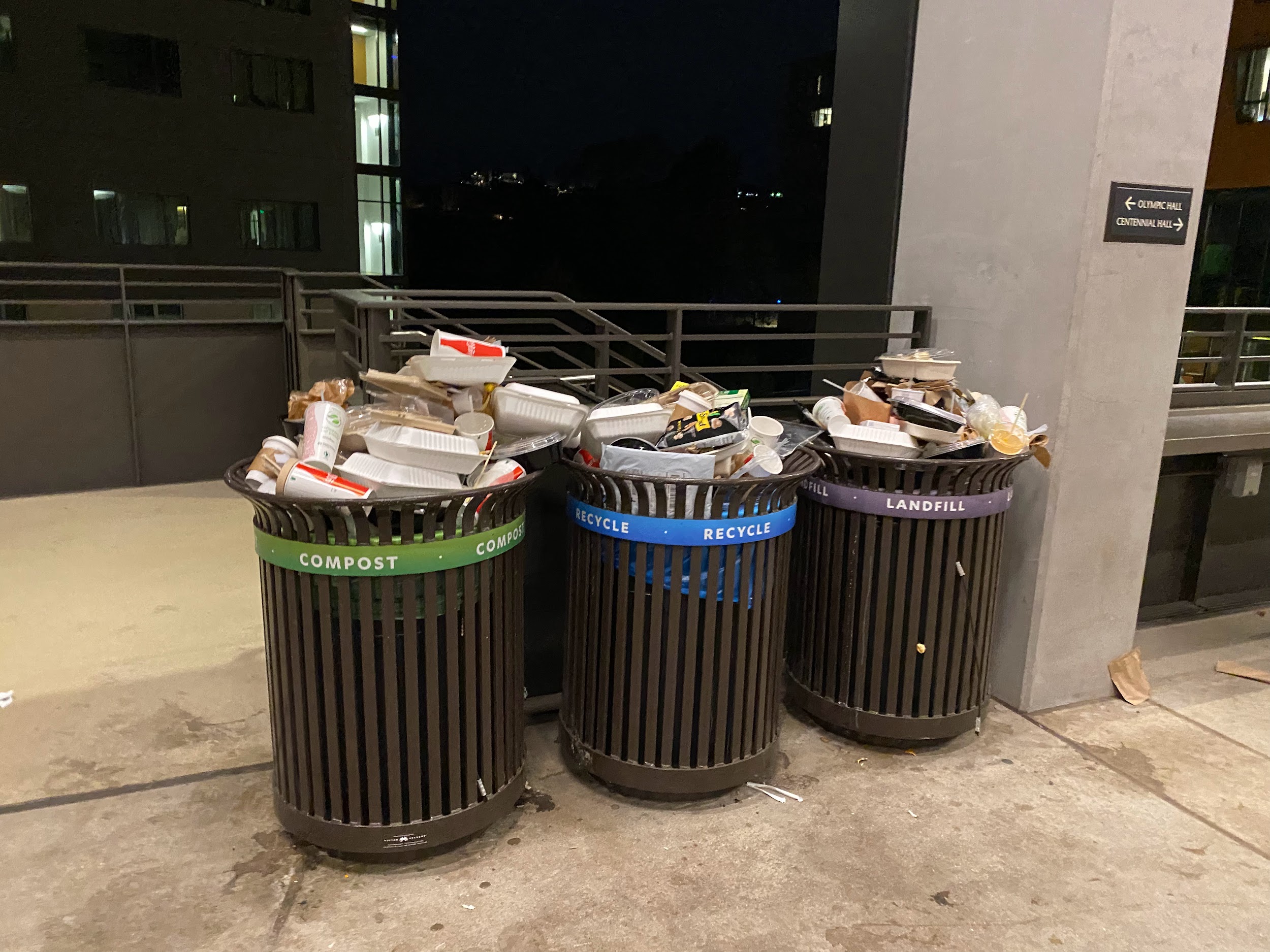 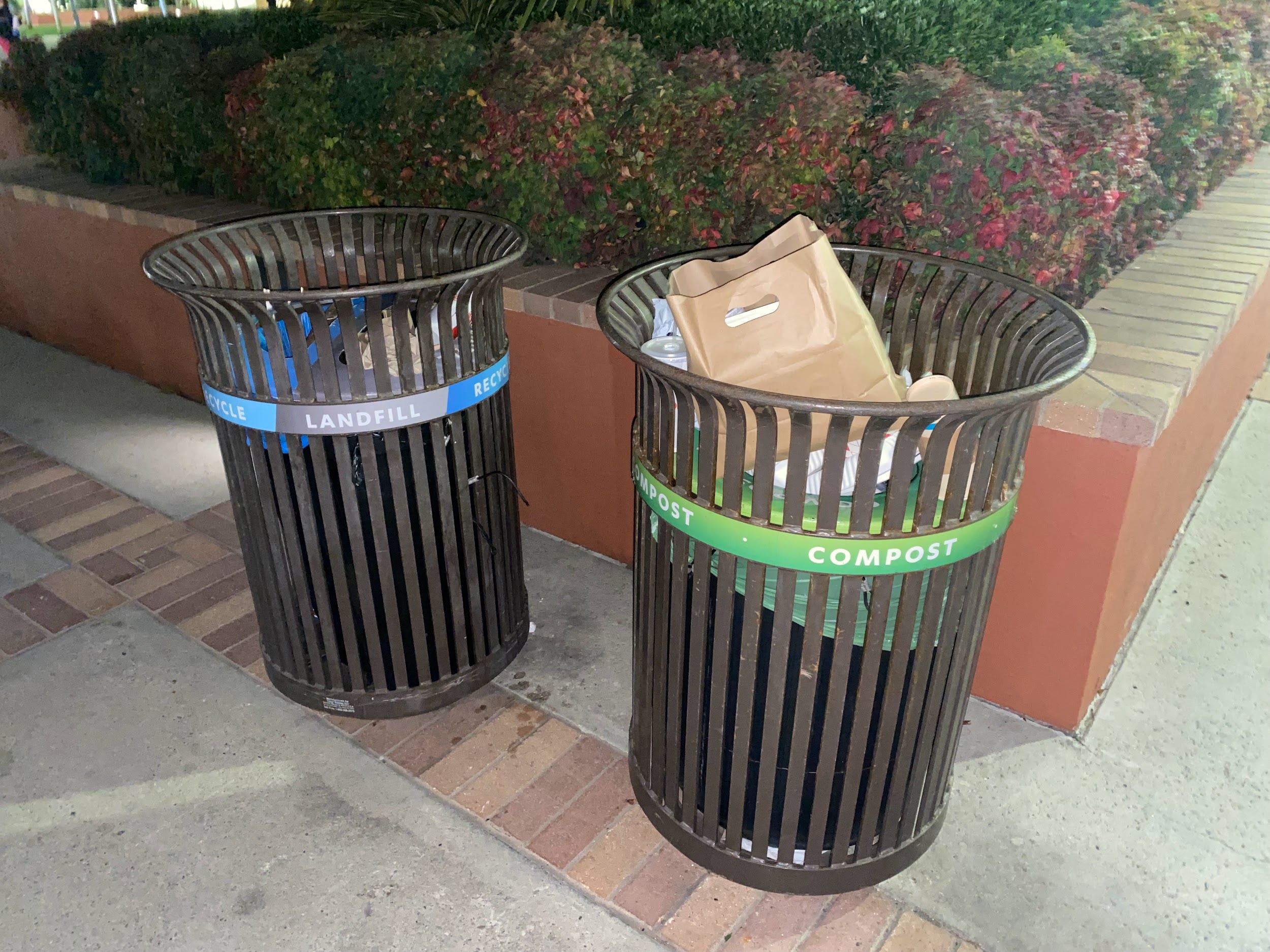 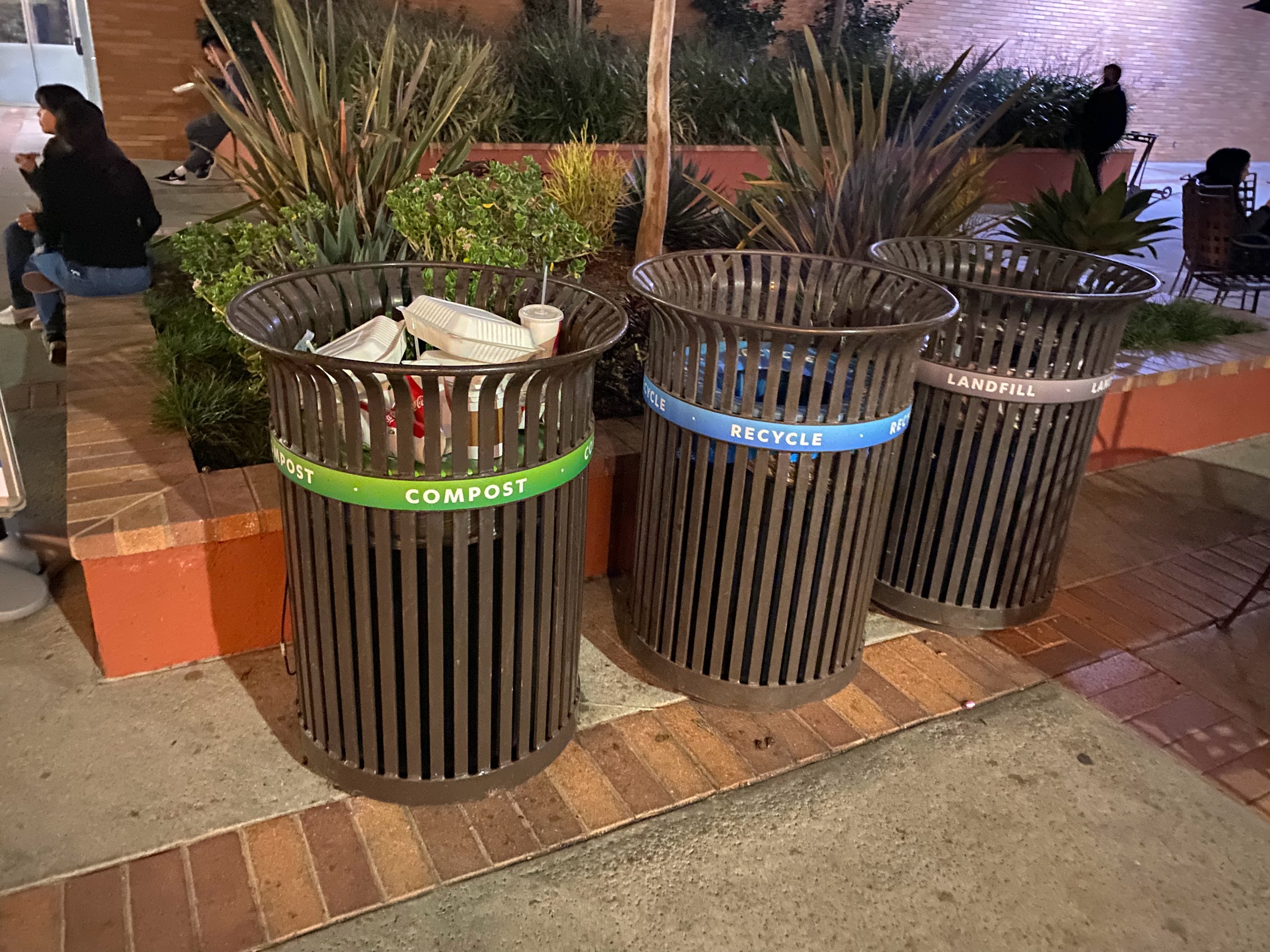 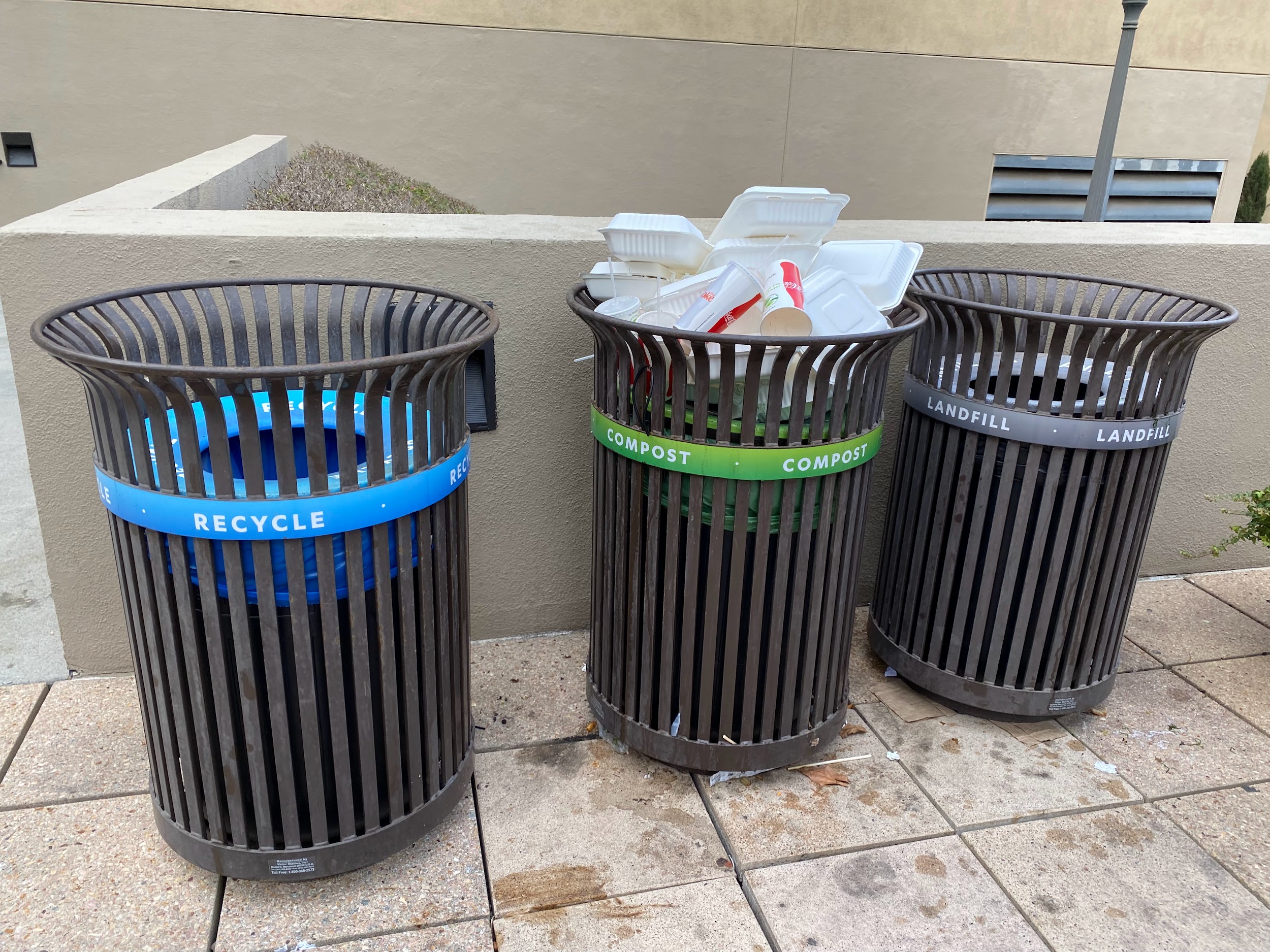 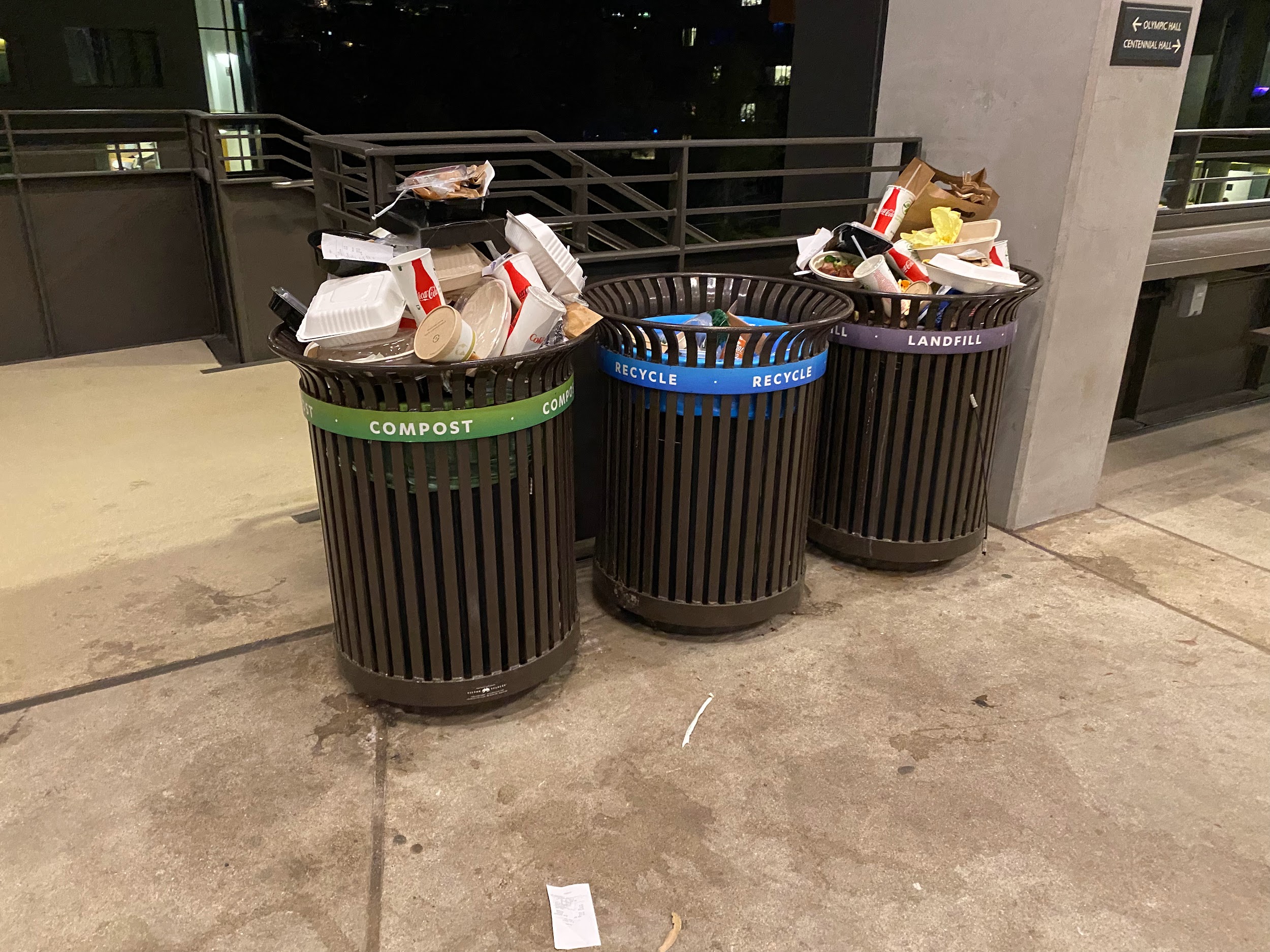 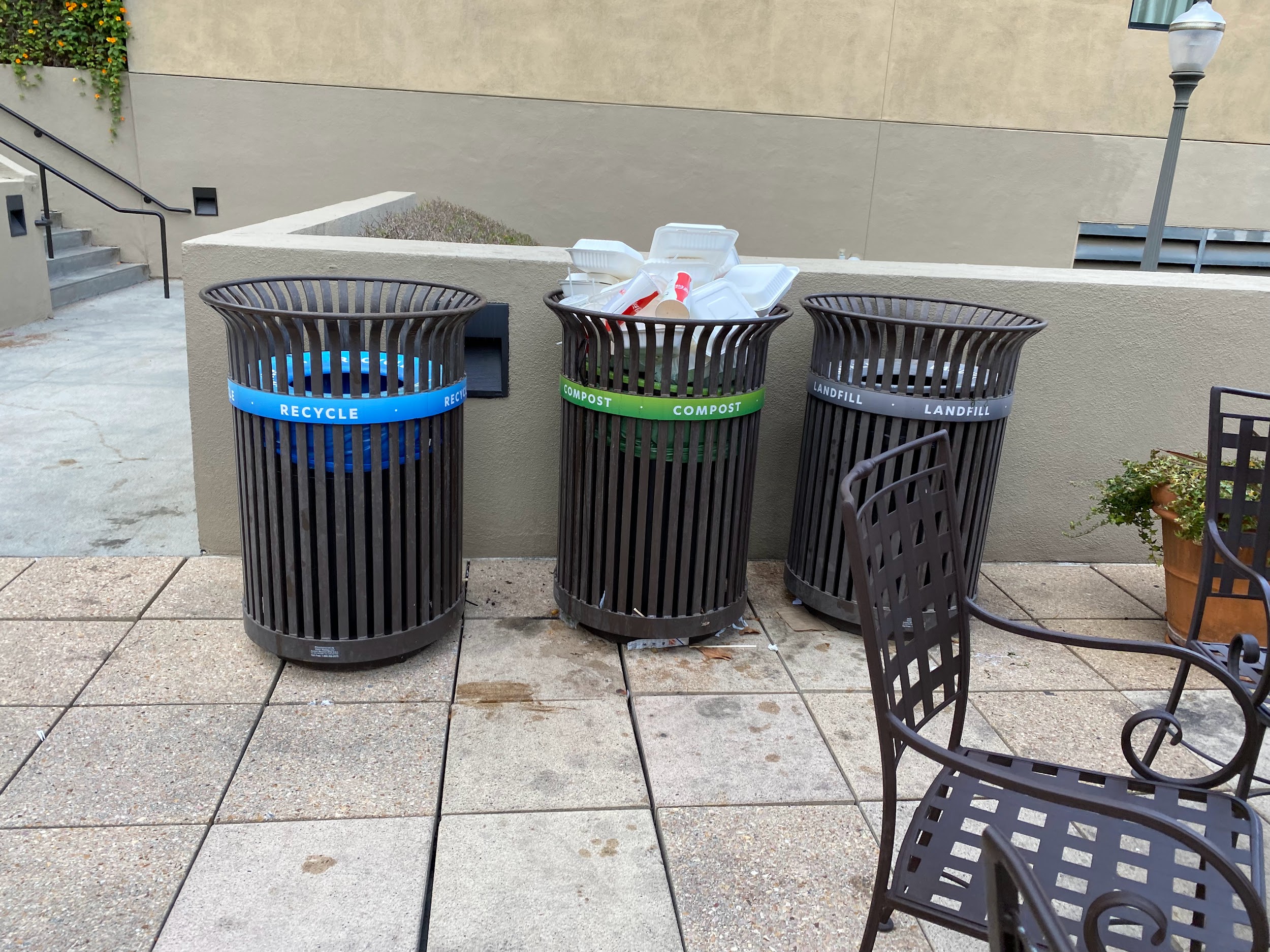 What do Bruin Bins do?
Bruin Bin Capabilities
01.
02.
03.
Lock the Bin
Detect Trash Level
Display Percentage
Using weight and distance sensors
Prevent trash from overflowing
Showing percentage fullness on an oled screen
04.
06.
05.
Map Display
Notify the Admin
Data Visualization
Detect where most trash is to optimize trash can type and location.
Improve the logistics of emptying trash cans
Guide students to a suitable bin
How do Bruin Bins Work?
Technical Details
Hardware Feature #1: Trash Weight / Volume Sensing
Data is collected using two load cells and and a sonar sensor (connected to ESP32 microcontroller)
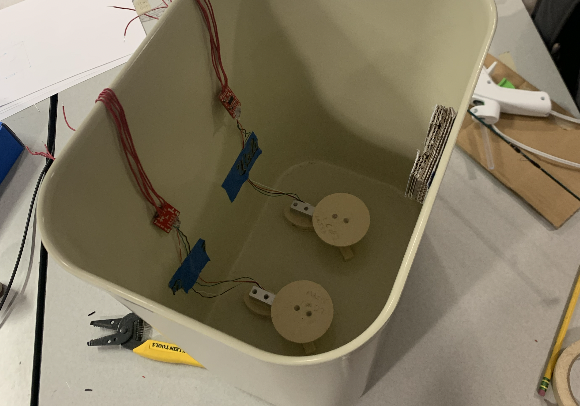 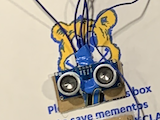 Distance sensor 
(located on the lid of the trash can pointing downwards)
Load cells (weight sensors)
Hardware Feature #2: Displaying Fullness of Trash can
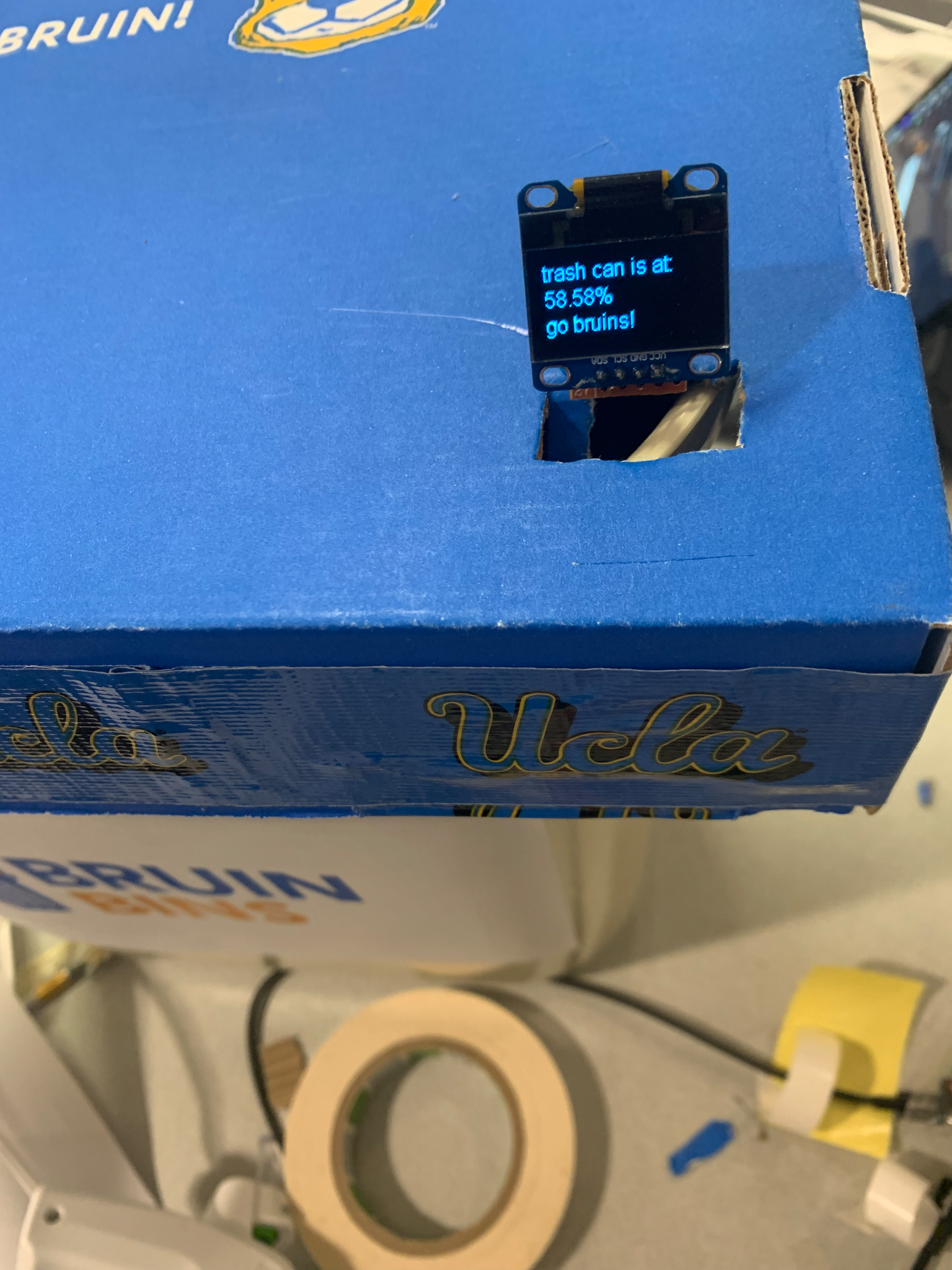 Oled panel (located on top of trash can lid), (connected to ESP32 microcontroller)
Hardware Feature #3: Locking the Trash Can
Lock mechanism made using solenoid lock, magnetic switch, and servo motor

When capacity (weight or volume) reaches around 90 percent, the trash can locks itself

Reduces trash spills due to broken trash bags
eliminates overflowing trash bags
Stops wrong trash type disposal
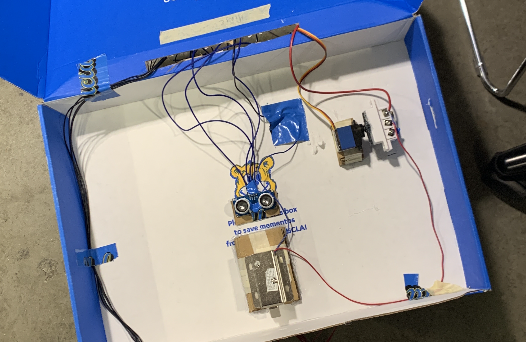 Lock mechanism (located on bottom of trash can lid), (connected to ESP32 microcontroller)
Software feature 1: Map display
Guides students to available trash cans
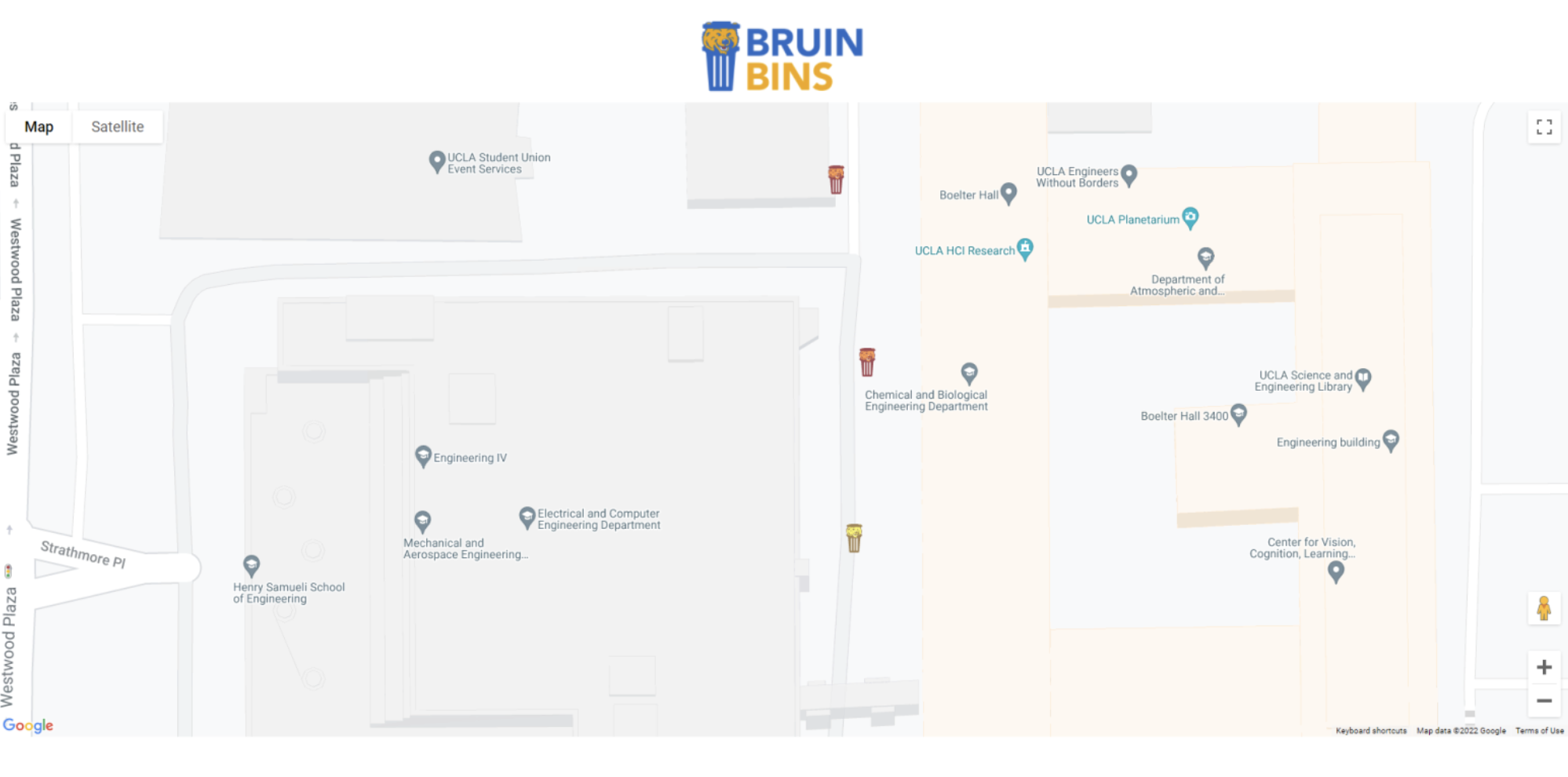 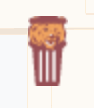 Full
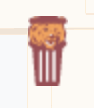 Full
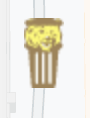 Half Full
Software feature 2: Admin access
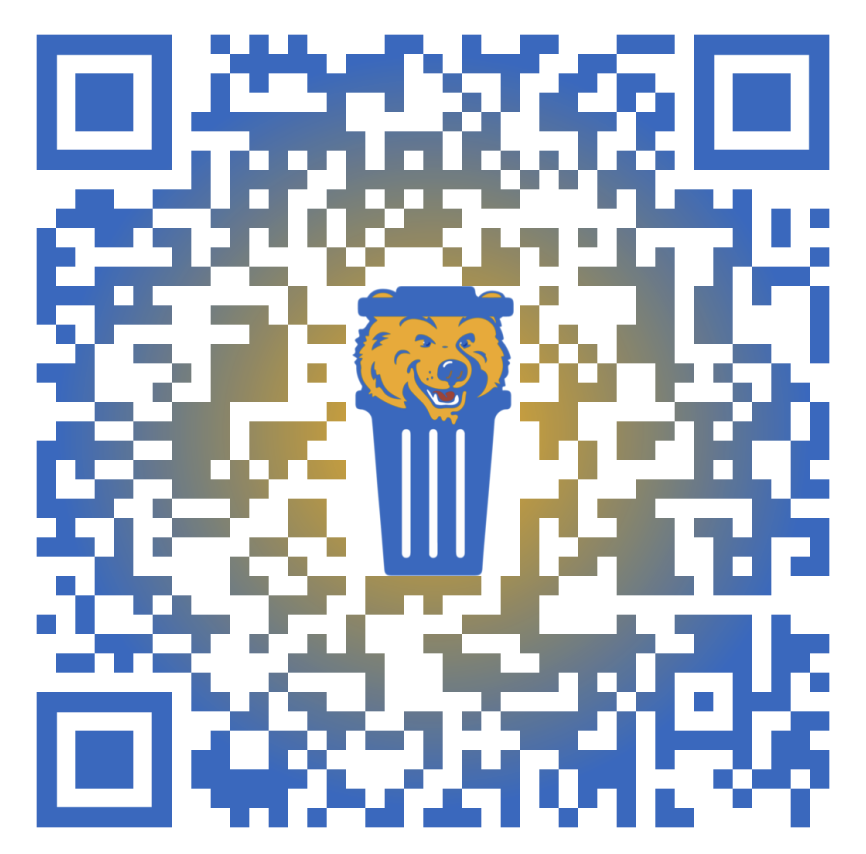 The unique QR code for each trash can let admin unlock the trash can to collect the trash
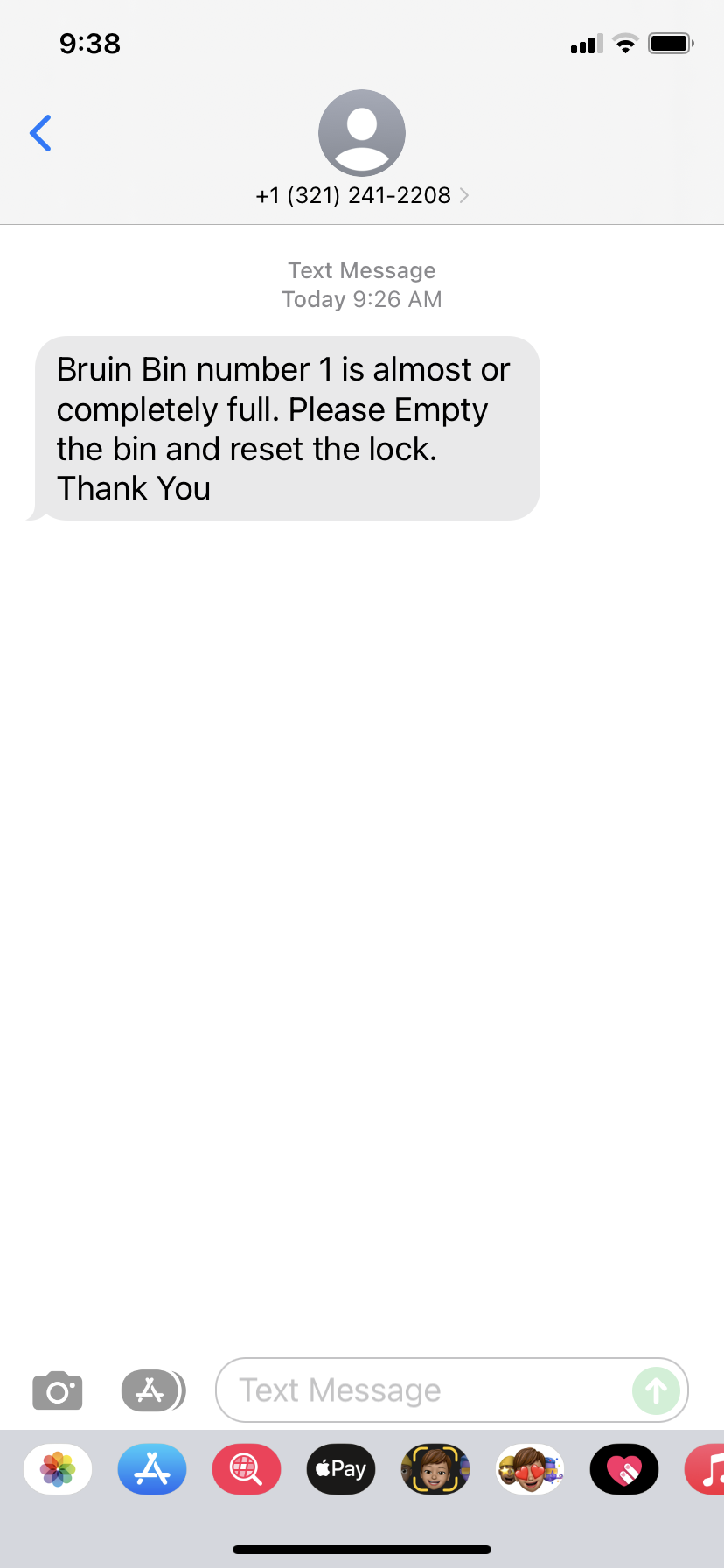 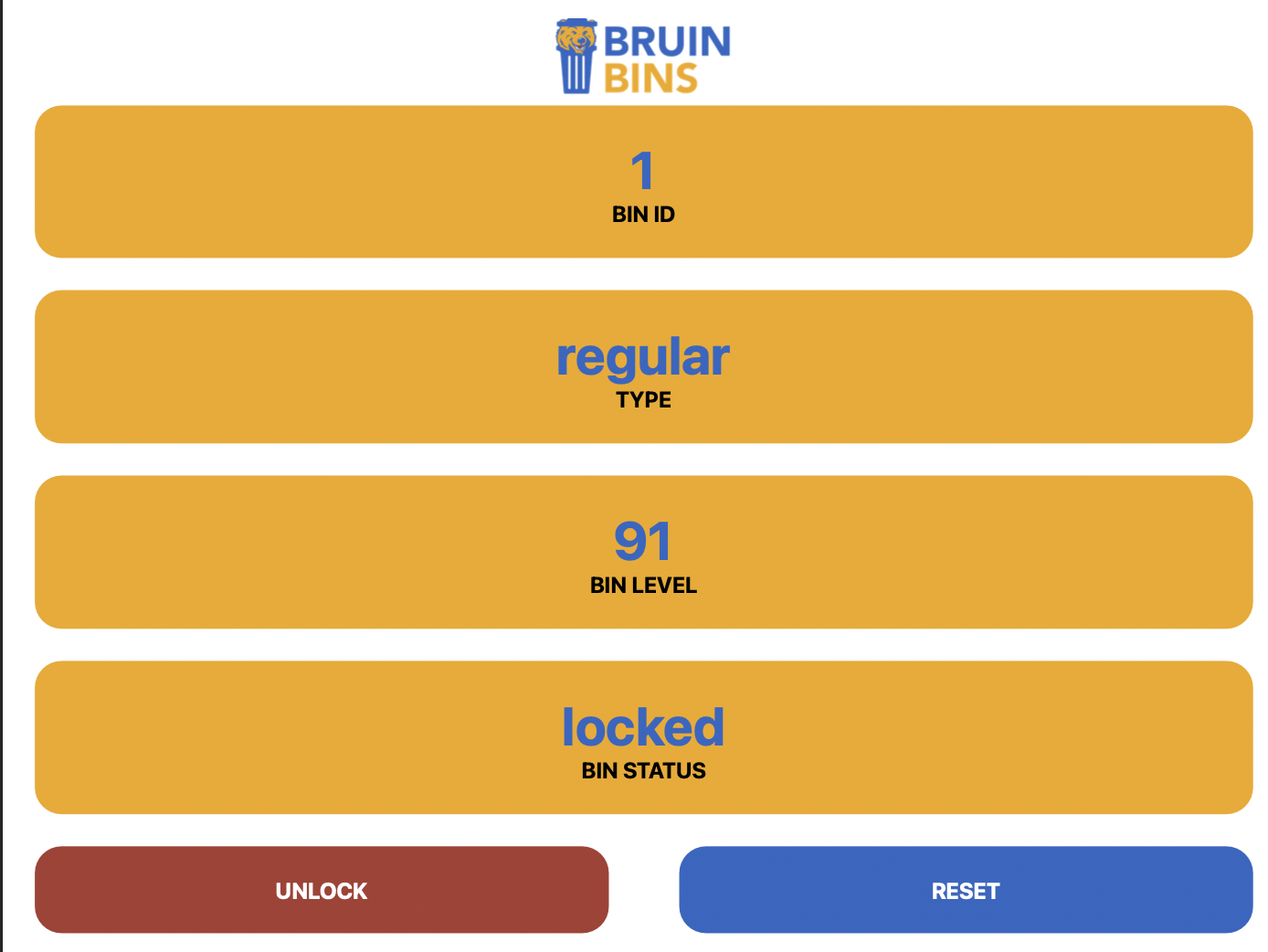 Software feature 3: Data Visualization
Show state of each trash can at any time
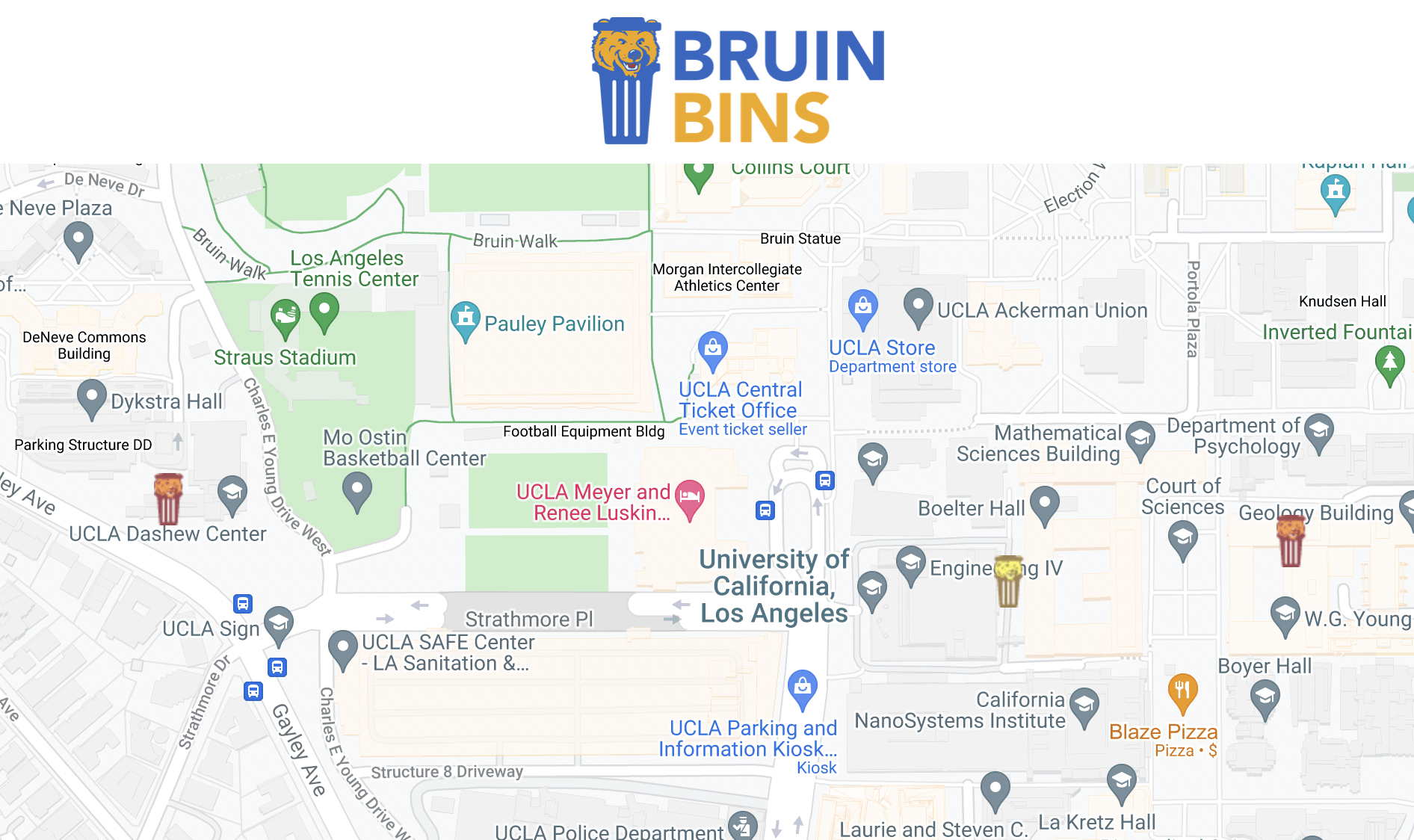 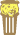 Almost full
Full
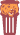 Empty
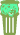 Let’s Do a Demo!
Vectors
◂ Onboarding app theme for recycle
◂ Upcycle onboarding app
◂ Recycle onboarding app screens set

Photos
◂ Hazardous waste to nature cans
◂ Set of cartoon glasses and forks
Further Applications
Further Improvements
Location Analysis
Modular Implementation
Improve trash can locations to make trash collection more efficient and economical
Versatile adoption by other schools/organizations increases availability of data.
Raise Awareness
Waste Statistics
Enhance student participation and cooperation in proper trash disposal and environmental activism.
Adapt UCLA recycling and waste policies in response to the data collected.
Thank You For Watching!
Questions?